ЭКОНОМИСТ
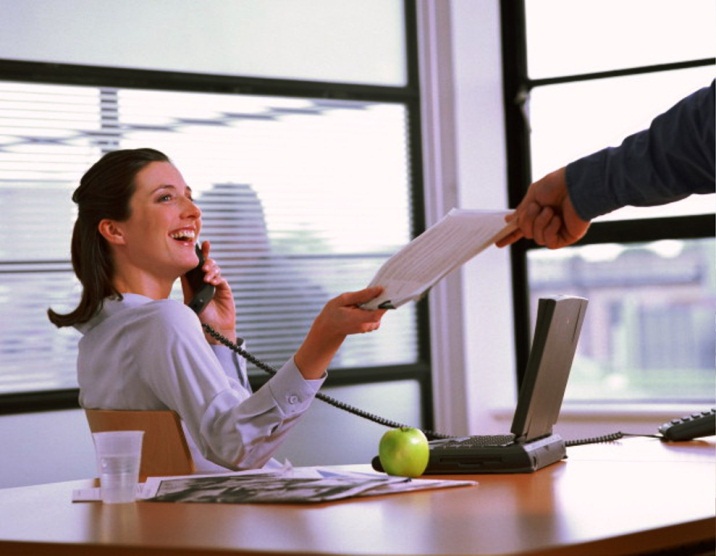 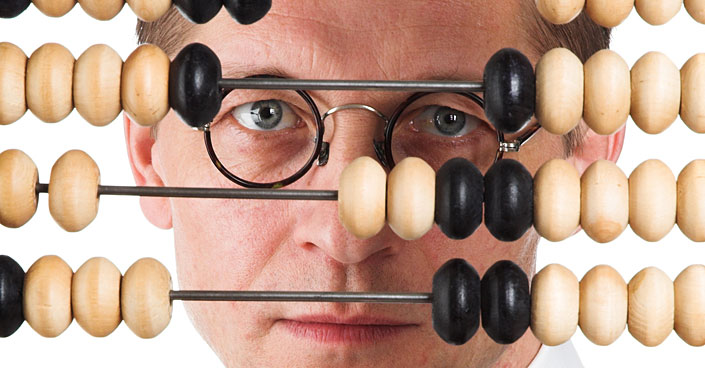 Экономист — специалист в области экономики, эксперт по экономическим вопросам.
Экономистами называют как учёных (то есть специалистов в области экономической науки), так и практиков, которые работают в области исследования, планирования и руководства хозяйственной деятельностью.
Экономистом также называют человека, который пишет статьи и иные материалы по экономической политике
В организациях экономисты принимают участие в разработке системы бюджетирования, осуществляют контроль исполнения бюджета, а также подготовку и формирование периодической и управленческой отчетности. Должностные обязанности представителей этой профессии заключаются в исследовании, планировании и экономическом сопровождении финансово-хозяйственной деятельности компанииэкономической политике.
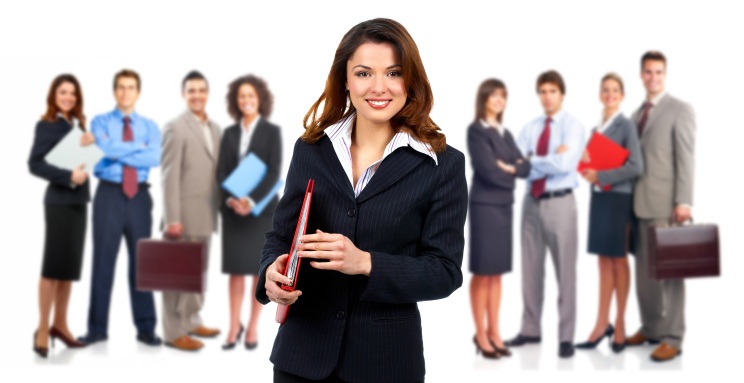 Экономика— хозяйственная деятельность общества, а также совокупность отношений, складывающихся в системе производства, распределения, обмена и потребления.

Впервые в научном труде слово «экономика» появляется в IV в. до н. э. у Ксенофонта, который называет её «естественной наукой». Аристотель противопоставлял экономику хрематистике — отрасли деятельности человека, связанной с извлечением выгоды. В современной философии экономика рассматривается как система общественных отношений, рассмотренных с позиции понятия стоимости. Главная функция экономики состоит в том, чтобы постоянно создавать такие блага, которые необходимы для жизнедеятельности людей и без которых общество не сможет развиваться. Экономика помогает удовлетворить потребности человека в мире ограниченных ресурсов.

Экономика общества представляет собой сложный и всеохватывающий организм, который обеспечивает жизнедеятельность каждого человека и общества.
ОПИСАНИЕ ВИДОВ РАБОТ: Сегодня более чем когда-либо фирмы и компании нуждаются в помощи квалифицированного экономиста, поскольку именно он целенаправленно занимается макроэкономикой, основными факторами и тенденциями развития глобального рынка, без ориентации в которых невозможно заниматься конкретным бизнесом. 
К таким факторам относятся: 
Экономические системы и тенденции развития;
Отдельные сектора экономики 
Производительные факторы
Рыночные формы 
Рост национального продукта 
Фиксация цен
Международная торговля
Государственное финансирование
Деньги, банковская и страховая системы
Капитал и девиденды 
Доходы, потери
Стоимость жизни 
Рынок труда
Социальная система.
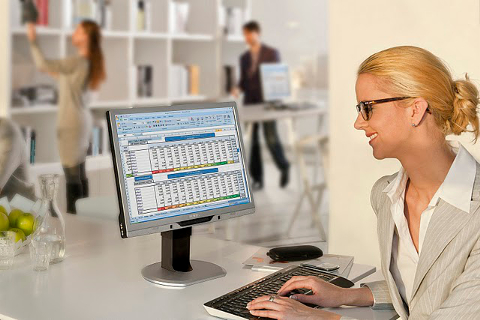 Экономисты ежедневно анализируют глобальные изменения на биржах и финансовом рынке в целом. Они предсказывают тенденции развития. Суть работы экономиста: глобальное видение и принятие конкретных частных решений. Он ежедневно анализирует газеты, журналы периодику, радио- и теленовости, информацию отдельных служб, подготовленную для компаний, банков, статистику национального банка и т.д.. 
Экономисты готовят доклады, статистические обзоры, графики-диаграммы… Большая часть публикаций в прессе по темам бизнеса также готовится экономистами.
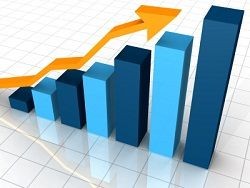 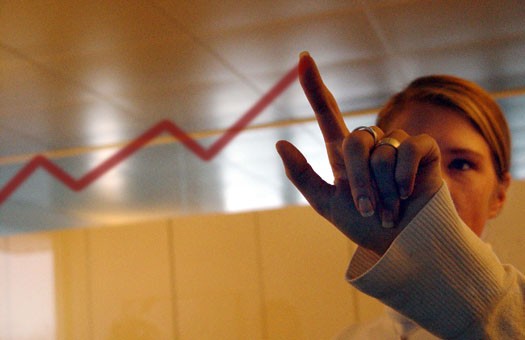 ТРЕБОВАНИЯ К ЭКОНОМИСТУ
Личностные требования: аккуратность, здравый смысл, трудолюбие, бережливость, творческий подход, гибкость, терпеливость, неприятие коррупции. 
Общепрофессиональные умения и навыки: самомотивация, качества исследователя, умение убеждать, умение контролировать, наличие профессионального чутья, организационные способности, отличное знание макроэкономики, владение иностранными языками, владение техническими средствами, способность работать с цифрами, числами, статистикой, графиками, опыт подготовки докладов и публикаций. Умение ставить и решать проблемы, умение экономить средства организации, клиента, владение навыками делового общения и сотрудничества, готовность работать в экстремальных ситуациях, опыт продуктивной работы, владение менеджерской техникой.
МЕСТО РАБОТЫ И ПРИМЕРНОЕ РАСПРЕДЕЛЕНИЕ ЭКОНОМИСТОВ ПО РАЗЛИЧНЫМ СФЕРАМ:
Финансы, бухгалтерия – 18% 
Банки, страховые компании – 16%
Исследовательские центры – 14 %
Правительственные организации – 12% 
Образование и профподготовка – 10%
Консультирование – 10%
Другие профессии – 20%
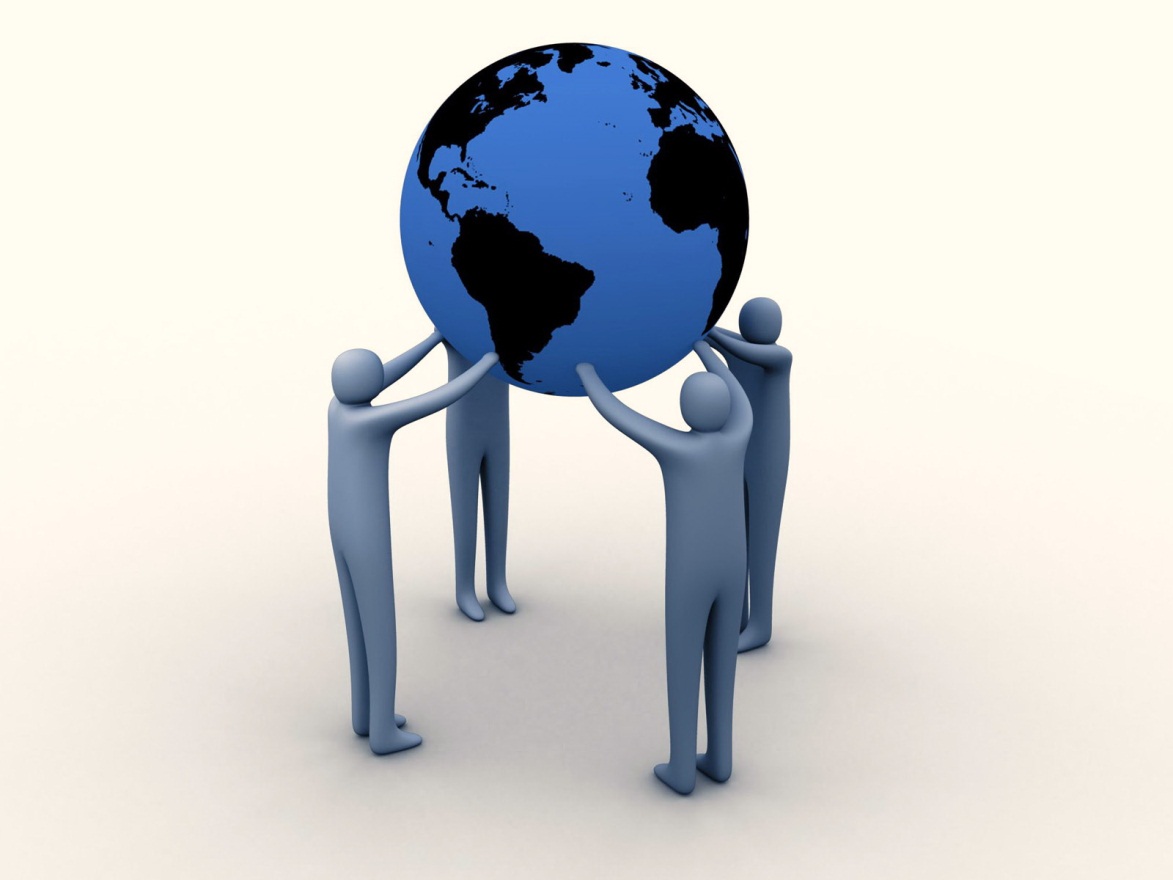 КОНЕЦ